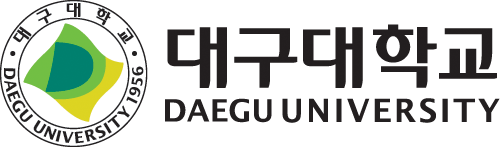 인공지능 기반 All in Care상담 시스템 구축사업
사용자 매뉴얼
2021. 02.
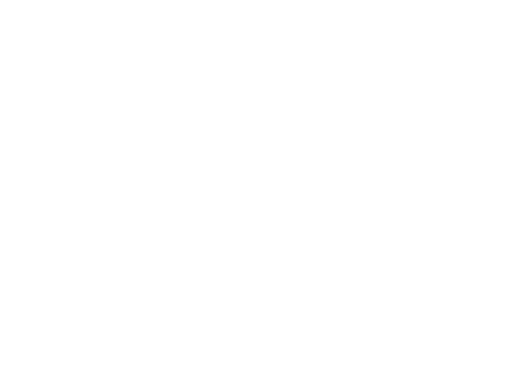 목차
챗봇 소개
챗봇 시작하기
챗봇 영역 안내
대화하기
편의 기능
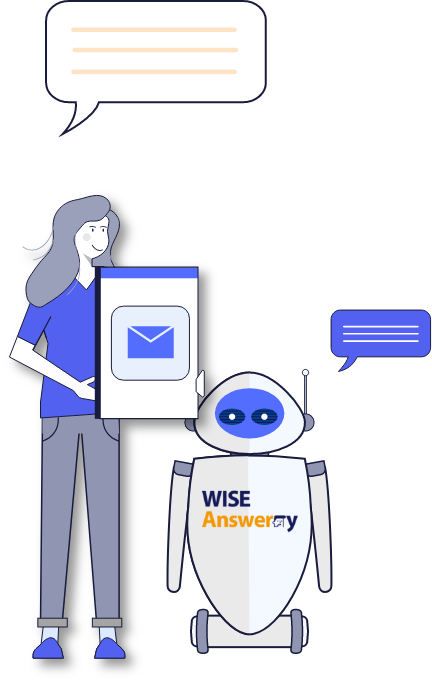 사용자 매뉴얼
1. 챗봇 소개
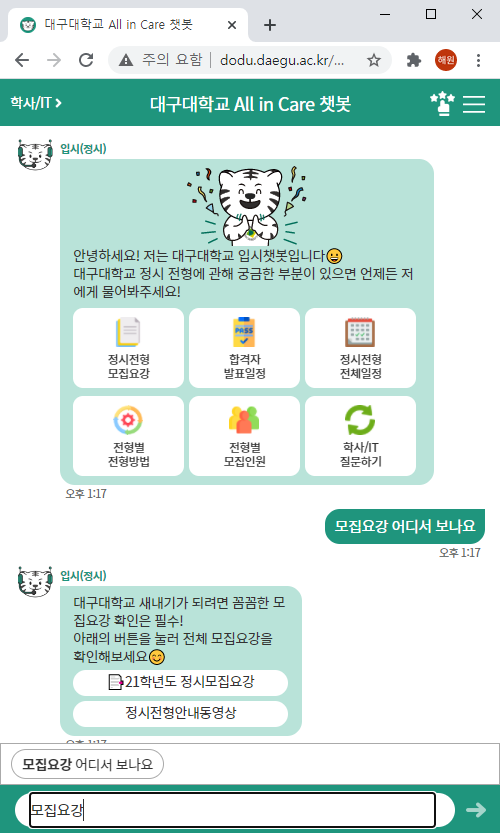 대구대학교 All in Care 챗봇
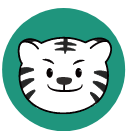 프로필
성격
밝고 활기찬 성격으로 어떤 질문에도 당황하지 않고 친절하게 안내함

톤앤매너

‘~에요’, ‘~입니다.’ 를 골고루 사용하는 부드럽고 친근한 말투
지식범위
학사, IT서비스, 정시 모집요강, 학교 안내 등에 대한 질문에 답변
사용자 매뉴얼
2. 챗봇 시작하기 (1/2)
대구대학교 홈페이지
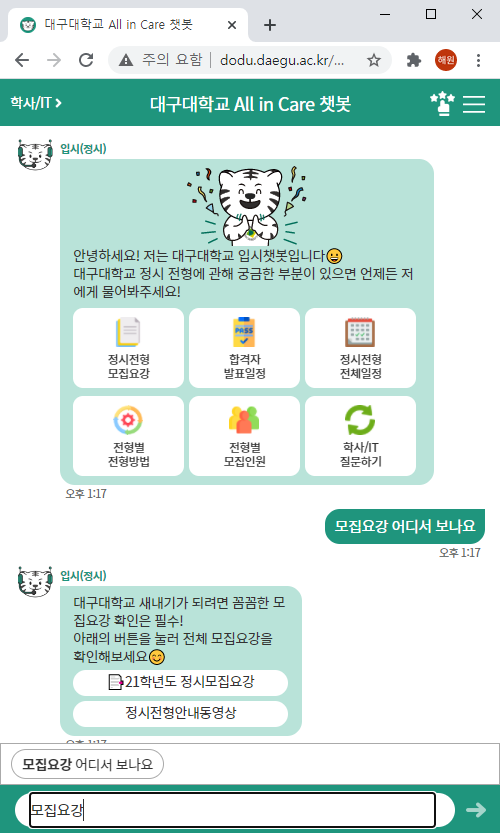 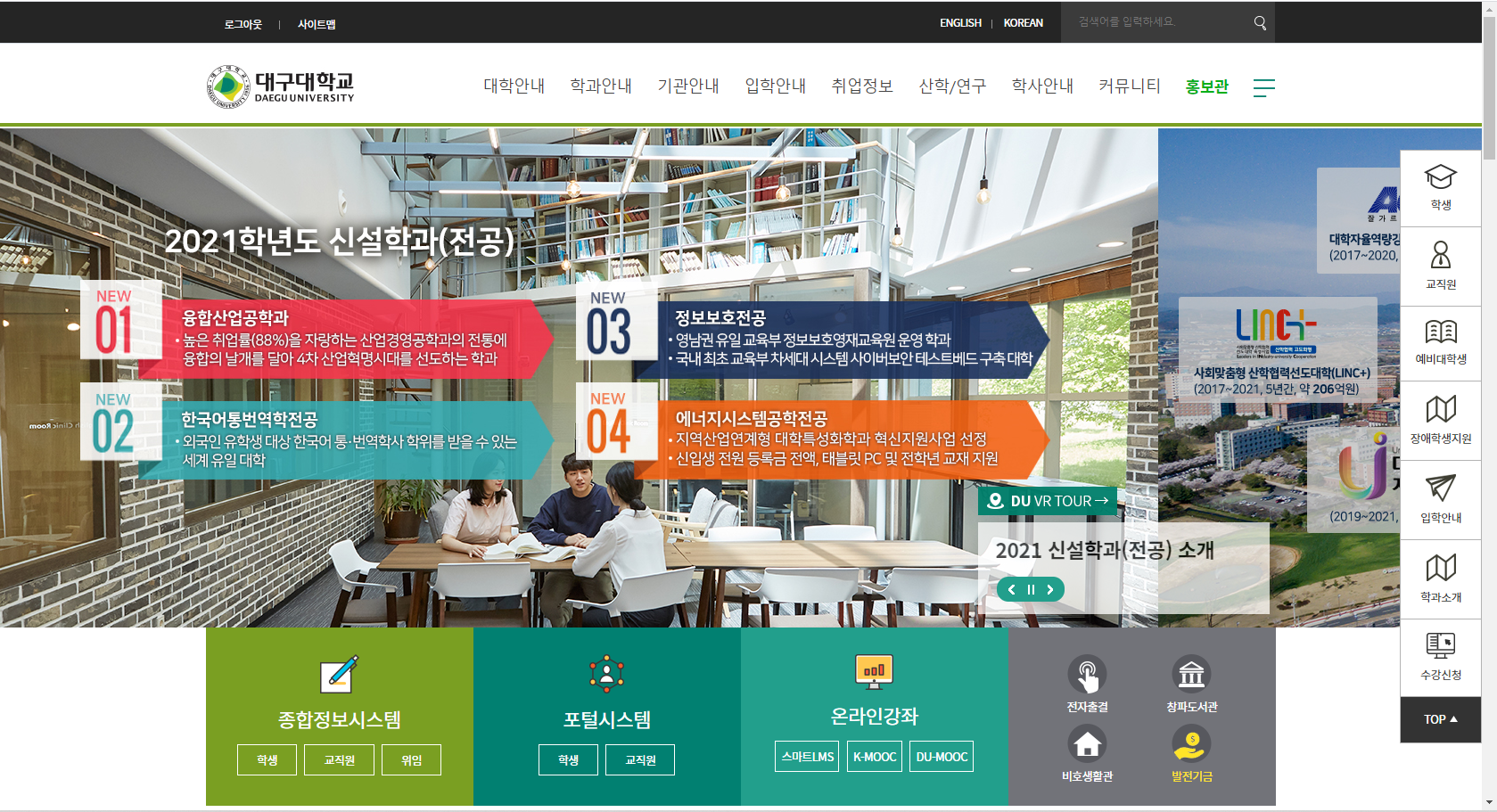 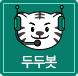 사용자 매뉴얼
2. 챗봇 시작하기 (2/2)
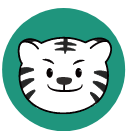 안드로이드
모바일 바탕화면 바로가기
iOS
크롬, 네이버 등의 앱에서 챗봇 접속
브라우저 상단 (       ) 메뉴 버튼 클릭
홈화면에 추가 선택
사파리 앱에서 챗봇 접속
공유 버튼 > 홈화면에 추가 선택
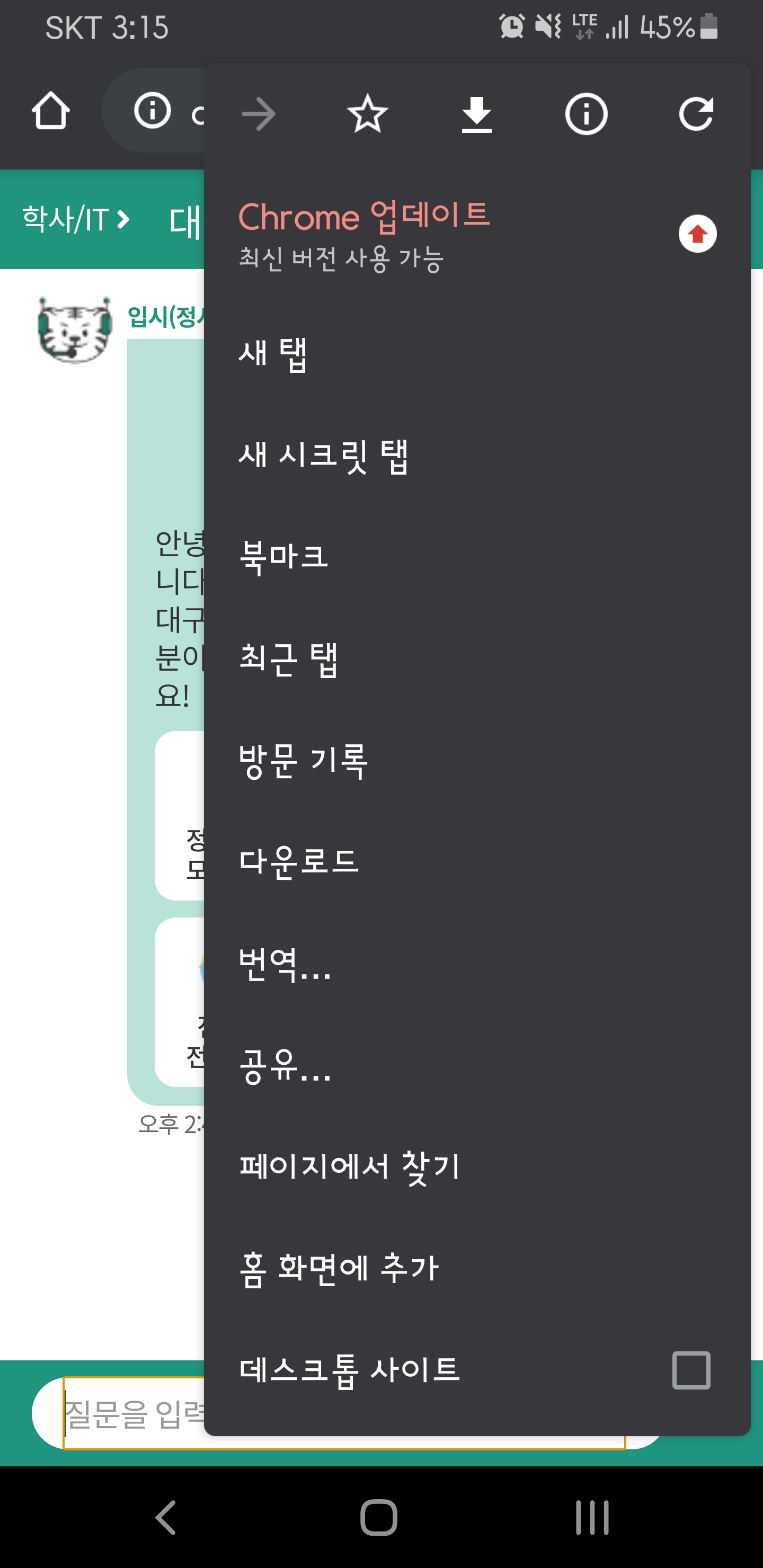 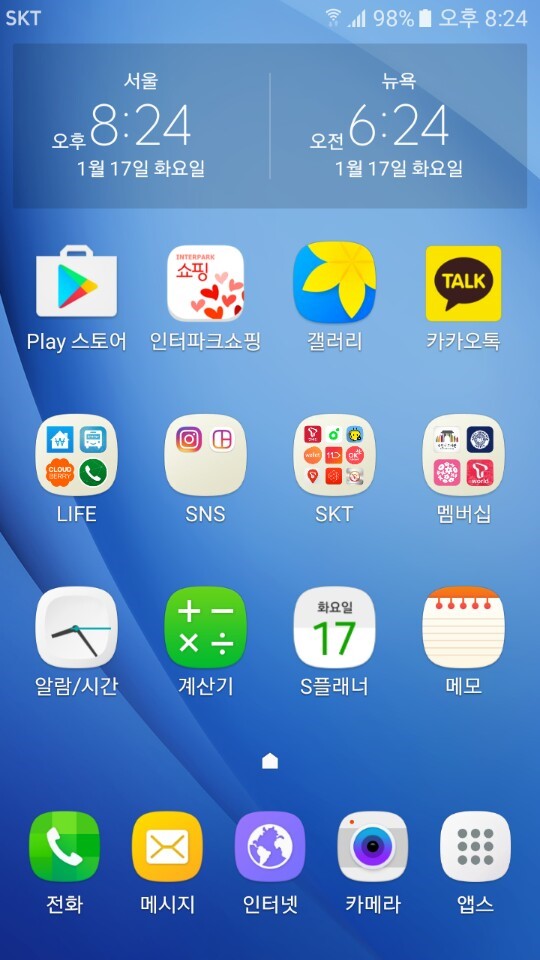 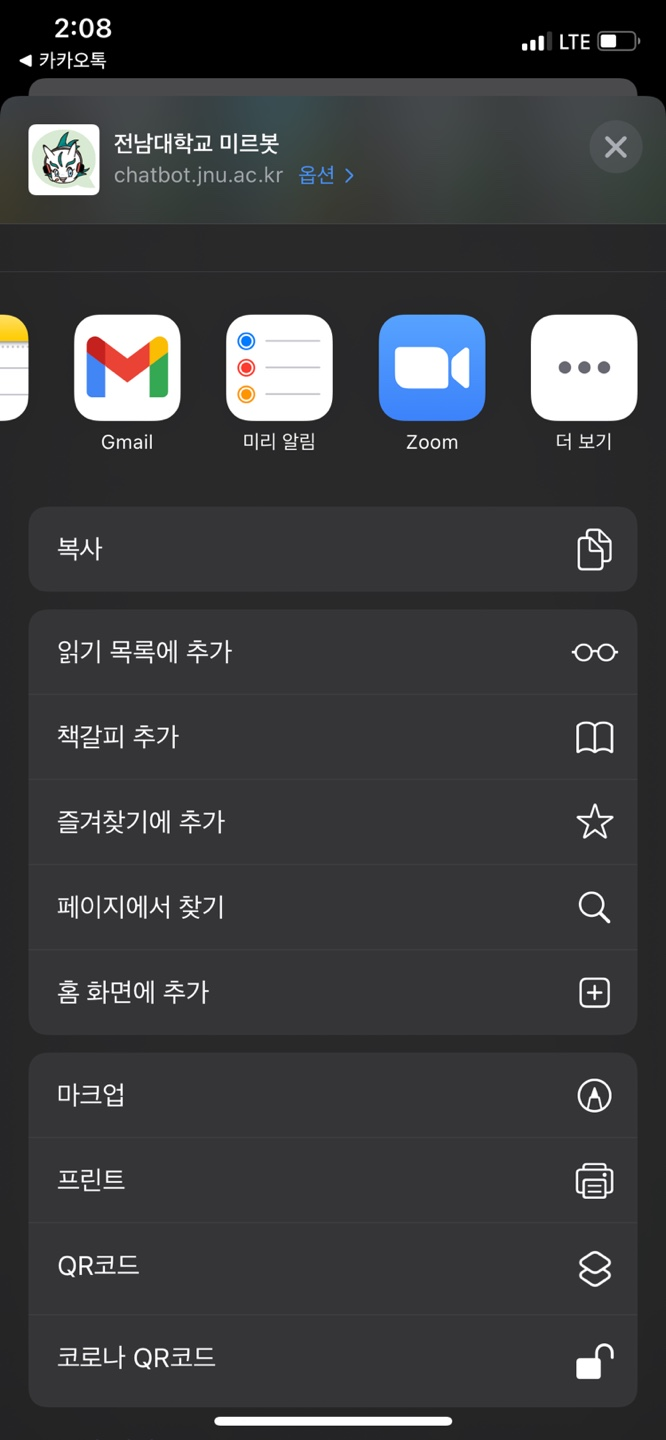 `
대구대 챗봇
사용자 매뉴얼
3. 챗봇 영역 안내
챗봇 화면
메뉴 화면
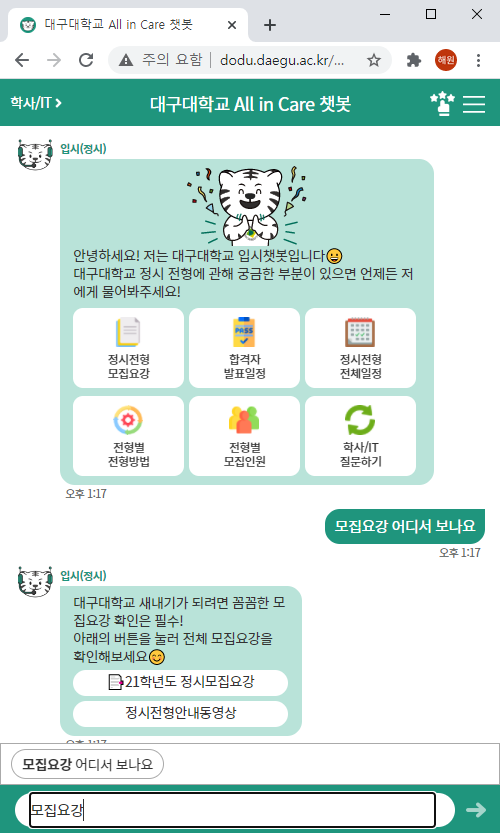 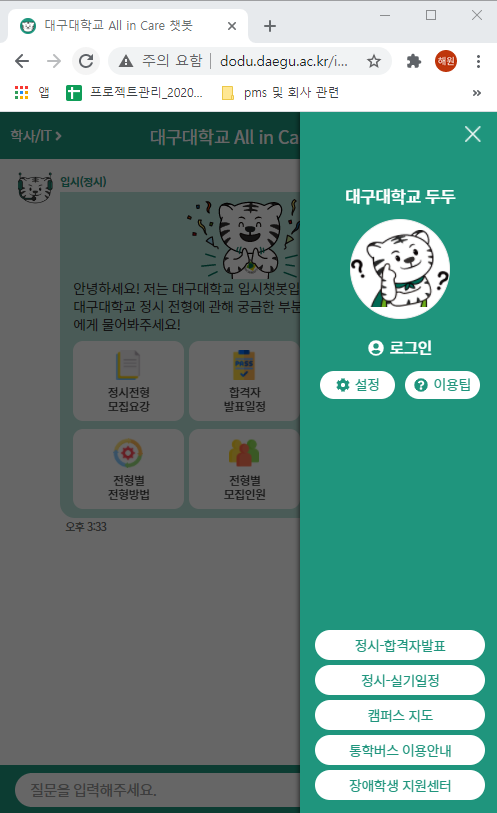 메뉴 버튼
메뉴 닫기 버튼
챗봇 프로필
챗봇 말풍선
버튼
퀵링크/그리팅 설정 기능
사용자 말풍선
이용팁 버튼
퀵링크 버튼
자동완성
질문 입력창
전송 버튼
사용자 매뉴얼
4. 대화하기
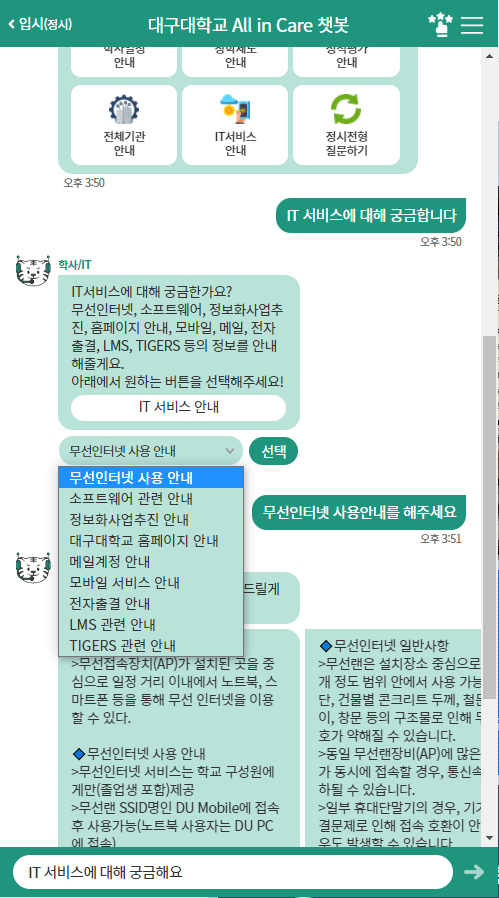 질문하기
자연스럽게 대화하듯 질문합니다. (질문입력창)
1
2
제시된 버튼을 클릭하여 편리하게 질문을 할 수도 있습니다.
2
답변 확인하기
3
해당 질문에 챗봇이 답변한 내용을 확인합니다.
답변을 보여주기 위해 필요한 정보가 있다면 챗봇이 재질의를 합니다.
3
4
4
상세정보/유관정보 확인하기
추가 정보 입력하기
답변 내용에서 챗봇이 재질의를 한 경우 필요한 정보를 버튼으로 선택하거나 자연어로 정보를 입력합니다.
4
답변내용과 함께 제시된 버튼 클릭 시 상세내용을 확인할 수 있는 웹페이지로 연결되거나, 유관된 다른정보에 대한 질의가 입력됩니다.
4
5
최종 답변 확인하기
선택한 정보에 의해 도출된 최종 상세 답변을 확인합니다.
카드형 답변의 경우 좌우로 스와이프하여 정보를 확인합니다.
5
1
사용자 매뉴얼
5. 편의 기능
자동완성
로그인 기반 퀵링크/ 그리팅
이용팁 안내
질문을 끝까지 입력하지 않더라도 한두글자 입력만으로 자동완성 질의를 선택하여 편리하게 질문할 수 있습니다.
대구대학교 계정으로 로그인하여  퀵링크 버튼을 설정하거나, 그리팅 화면을 설정할 수 있습니다.
이용팁 버튼을 통해 챗봇 이용에 대한  상세 설명을 확인할 수 있습니다.
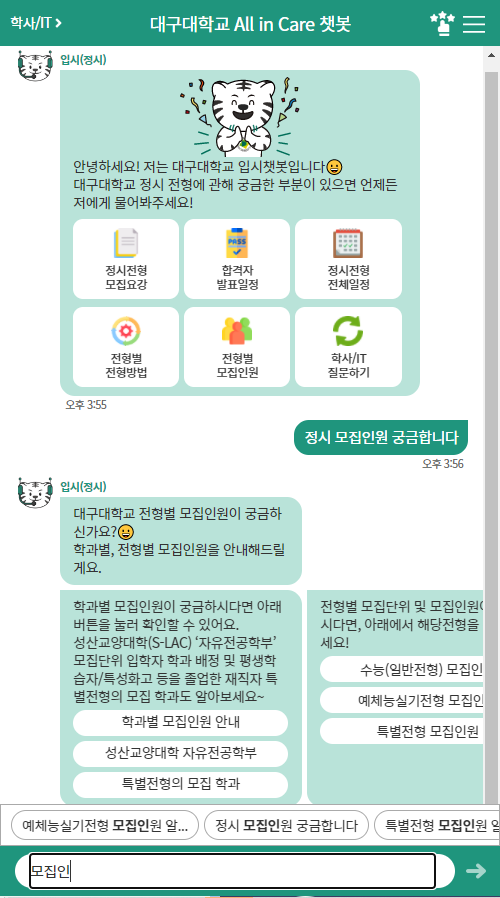 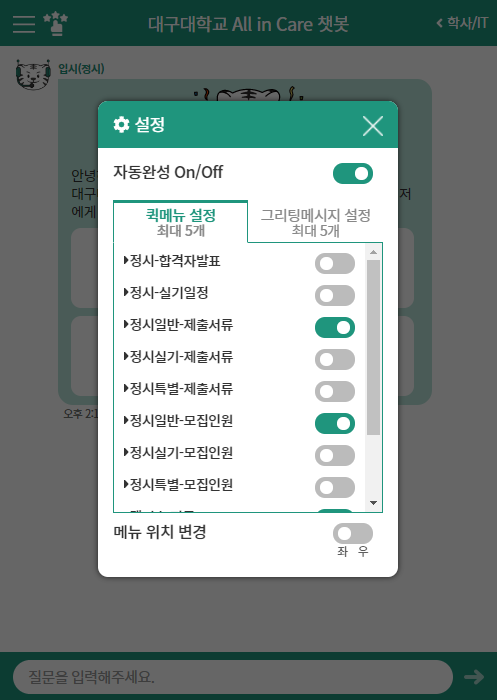 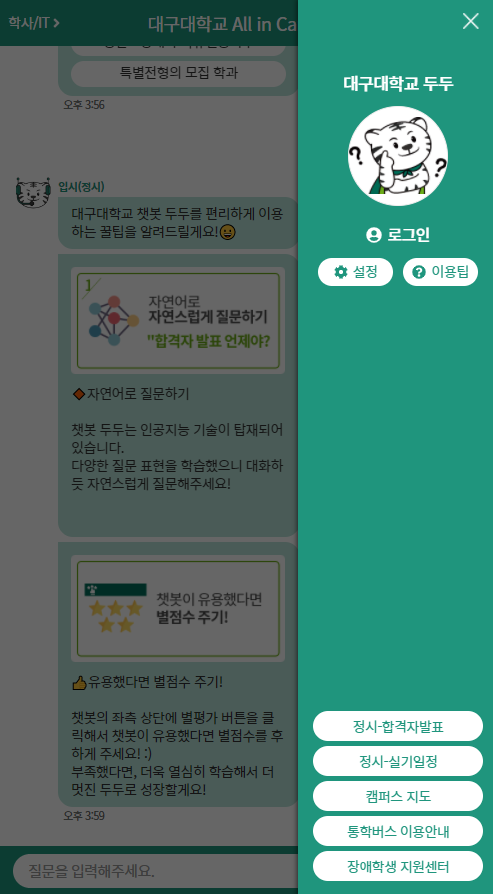 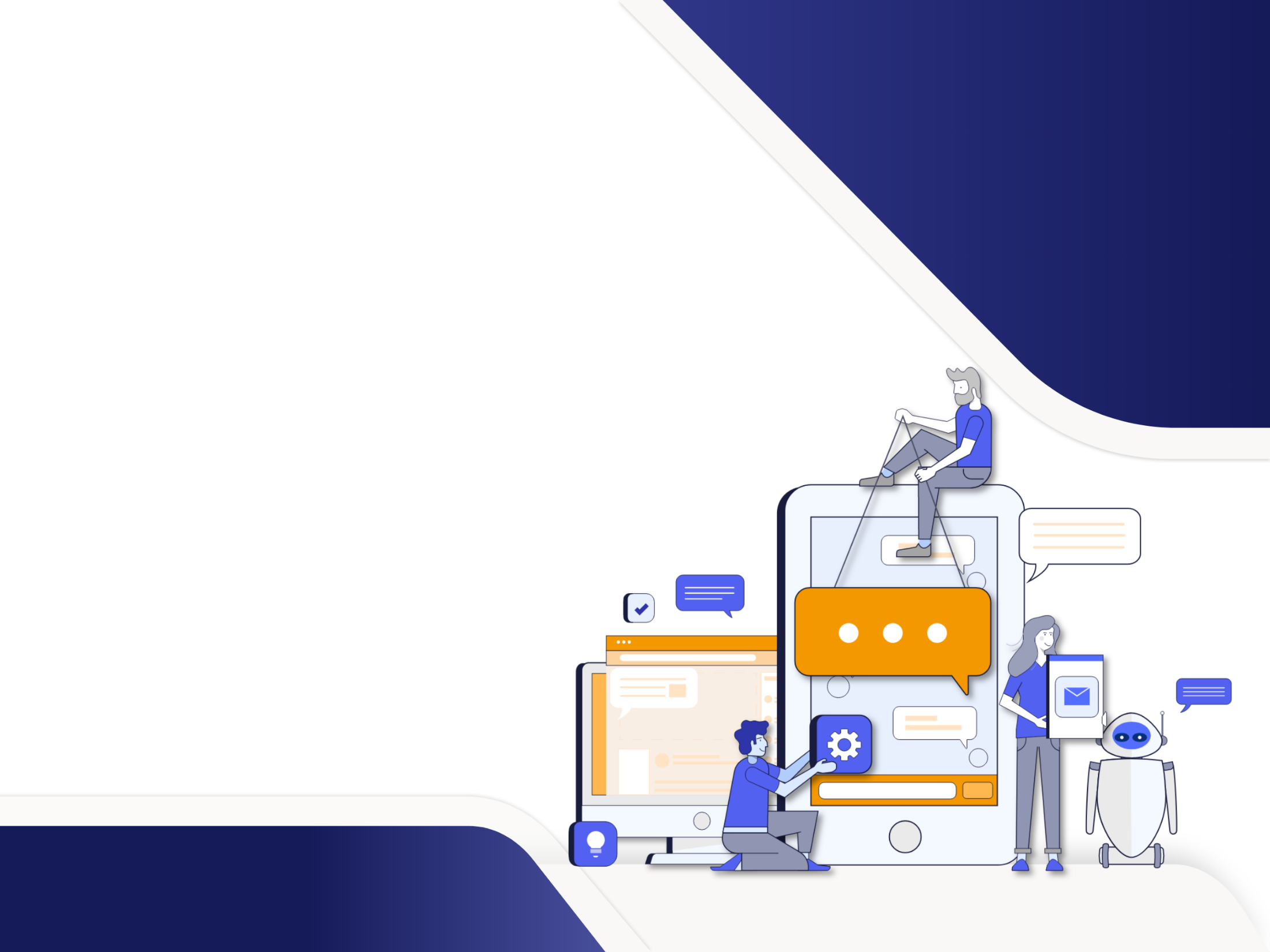 감사합니다.